Figure 3. Scattergrams depicting correlations between normalized rCBF rates in PAG and temporal lobe regions. ...
Cereb Cortex, Volume 15, Issue 12, December 2005, Pages 1835–1847, https://doi.org/10.1093/cercor/bhi061
The content of this slide may be subject to copyright: please see the slide notes for details.
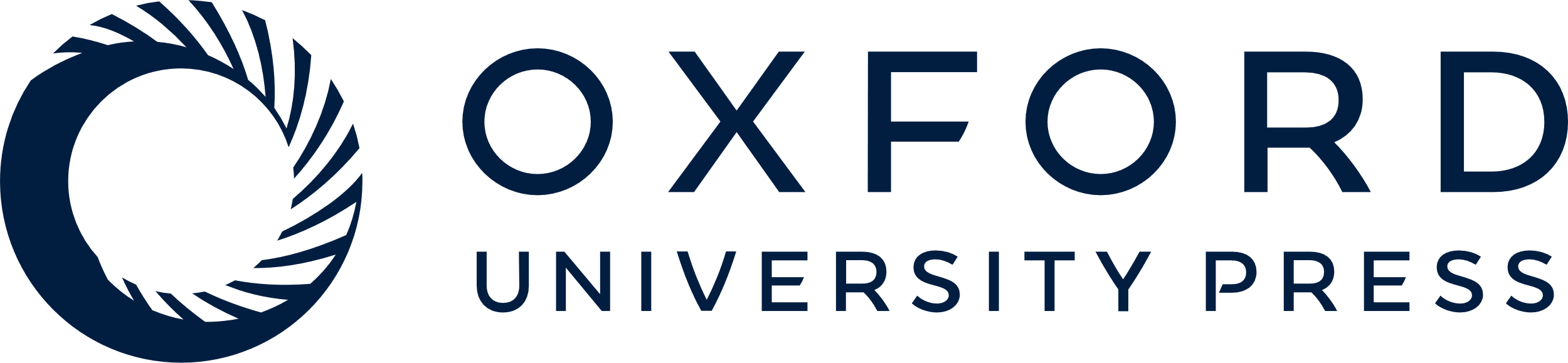 [Speaker Notes: Figure 3. Scattergrams depicting correlations between normalized rCBF rates in PAG and temporal lobe regions. Normalized rCBF rates were extracted from individual PET scans at coordinates specified in the covariance analyses (results summarized Tables 3 and 4 and Fig. 2). A negative correlation between activity in the PAG (x = −8, y = −28, z = −4) and the left primary auditory cortex (x = −56, y = −26, z = 12) (r = −0.65, see Table 3, Fig. 3) is seen during voiced speech (a). No significant relationship between activity in these regions is evident during whispered speech (b). A positive correlation between activity in the anterior MTG (x = −50, y = −16, z = −16) and the PAG (x = −12, y = −32, z = −4) (r = 0.59, see Table 4) is seen during voiced speech (c). Again, no significant relationship between activity in these regions is observed during whispered speech (d).


Unless provided in the caption above, the following copyright applies to the content of this slide: Published by Oxford University Press 2005.]